HOW TO CLAIM YOUR LOST SHARES & DIVIDENDS
By Olaniyi Olakunri
March 2024
What are dividends?

A dividend is a portion of a company's earnings that is paid to a shareholder. The most common type of dividend is a cash payout, but some companies will issue stock dividends. Dividends are typically issued quarterly but can also be disbursed monthly or annually. In Nigeria, Dividends are typically paid twice a year
.
Why are Dividends Important?

Dividends can provide regular income to the investor

Dividend-paying stocks provide a way for investors to get paid during rocky market periods, when capital gains are hard to achieve.

They may provide some hedge against inflation, especially when they grow over time.

 Dividend-paying stocks, on average, tend to be less volatile than non-dividend-paying stocks. 

They can act as an income stream, especially when reinvested to take advantage of the power of compounding, can help build wealth over time.
SEC Statistics on Unclaimed Dividends
The Securities and Exchange Commission,(S.E.C) In August 2023, stated that the total value of unclaimed dividends rose to N190bn, representing a 7.35 per cent rise from N177bn recorded in 2021, which was the last figure from the SEC.
.
Reasons why dividends are unclaimed
Multiple Subscriptions
No central database for the registrars
Different requirements from the various registrars
Non tracking of investments by investors
Non tracking of investments/ dividends of deceased investors
failure to update records with the registrars or investment companies
Buying shares with different combination of the investor's names
Errors in spelling of the investor's names.
Misplacing of Dividend warrants



What is the ( SEC) U-Ediv Search Portal
This is a portal created and managed by the SEC, whereby you can go and check if you have any outstanding dividends
.
Steps on how to recover your unclaimed  dividends

1. Go to the SEC portal for dividends. The link can be found below:
https://sec.gov.ng/non-mandated/





2. Follow the instructions, by inputting your surname and your other name(s)

3.If you have any outstanding dividends, it should bring up your name, the company you have dividends in. you can go the registrar's website to download the E-dividend form.
.
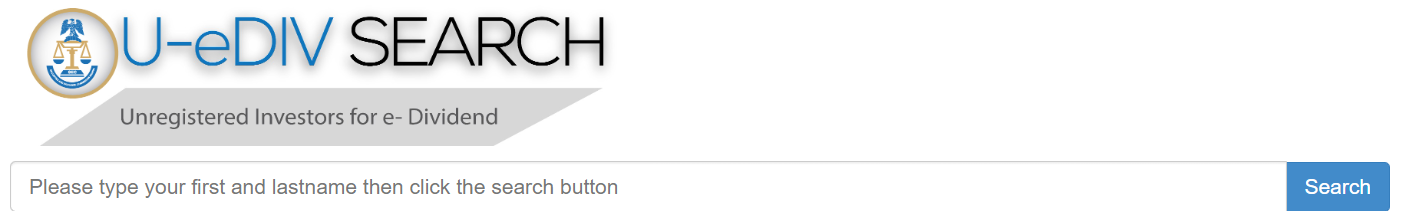 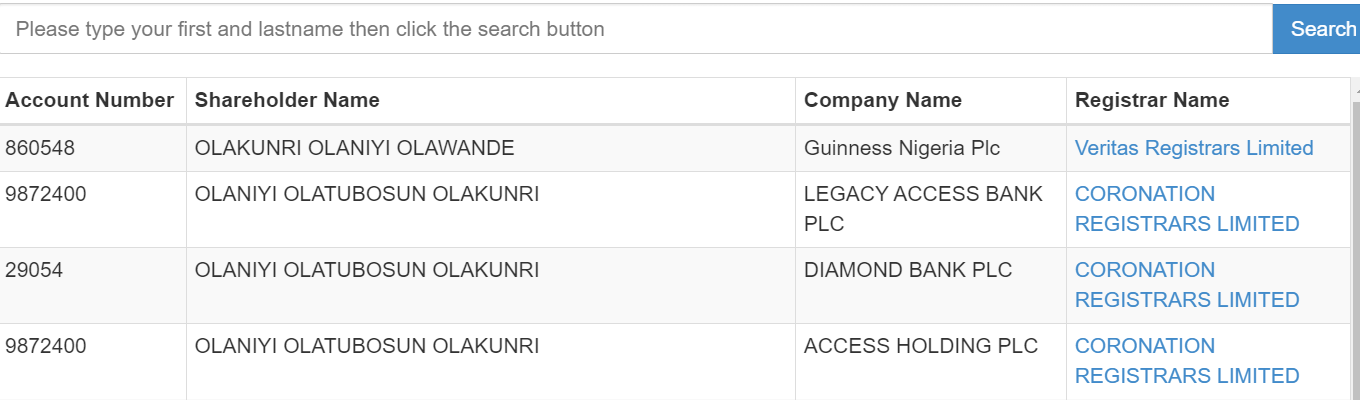 Veritas Registrars E-Dividend Form
.
How To Make Future Dividend Payment Hassle Free
.
Once you purchase stock that you haven’t bought before, kindly reach out to your broker for a share allotment form.

It is a form that is used by the registrar to process your information, especially your signature.

Once the share allotment form is processed, kindly download your E-dividend Mandate form, fill it for processing. Once that is done, your account will be mandated, and your dividends will be paid into your account seamlessly
Global Search - How To Search For Your Lost Shares
.
Write a letter addressed to CSCS instructing them to carry out a global search against your name

In the letter, list the different combination of names that you might have bought the shares in

Also list the different addresses you might have been staying when the shares were purchased

You will need to attach an eligible ID Card for the search to be conducted

You will pay the sum of N1,050 to the CSCS FBNH account 2023148006.

Once payment has been made, kindly attach it to the letter and send to your broker to forward to CSCS to begin the search

Once the search is done you will be notified of the number of pages, and be advised of payment to be made per page
Getting  started on the Quantum Zenith Mobile App
IOS
Andriod
Benefits
Automatic Fund Identification
No need to send receipts or mails to follow up.
Trade Directly
No need for middleman,  buy stocks at your convenience.
Convenience
Fund your account with just  a few taps on your phone screen, no need to leave your home or office.
No Stamp duty payment
No need to pay extra for stamp duty